Syracuse
  Trailblazers

Sept 25
  2019
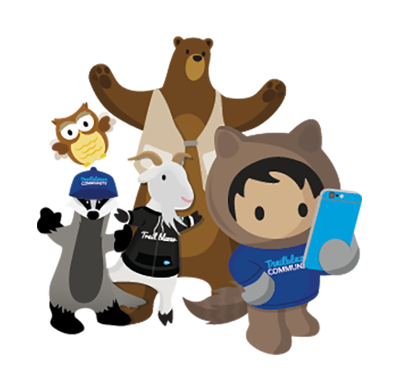 Connecting
Trailblazer Community Groups: Syracuse, NY Developers Group
How we track membership, schedule meetings and RSVP to upcoming events
Twitter: @syracusedevs
Posting formal meetups, informal gatherings, retweeting regional events and member activities
Chatter: Syracuse, NY Developers Group
Conversations and discussions with other group members
Web: SyracuseDevelopers.com
Links to the above sites, copies of slides/code presented at meetups
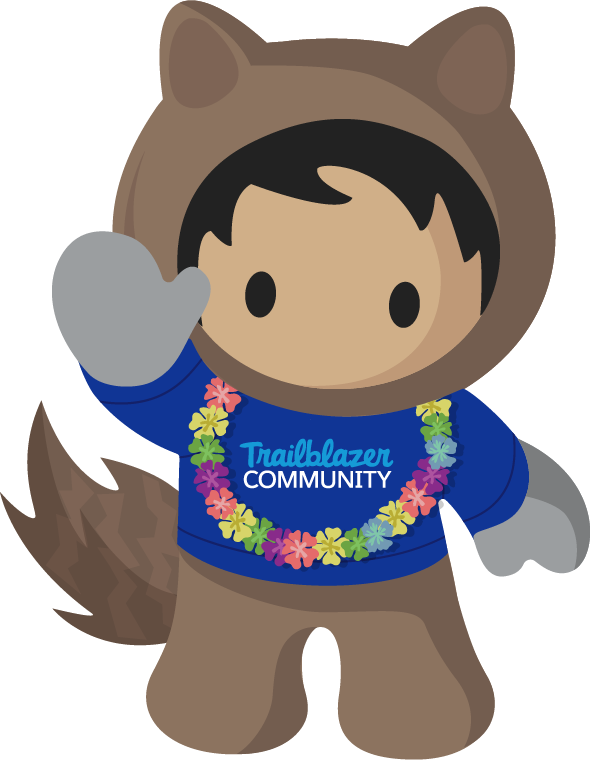 Events
Dreamforce
Nov 19-22, 2019
Already sold out
Northeast Dreamin’
Providence, RI
Sept 14-15, 2020
Upstate Dreamin’
Syracuse, NY
Sometime between Aug 26 to Sept 7, 2020.
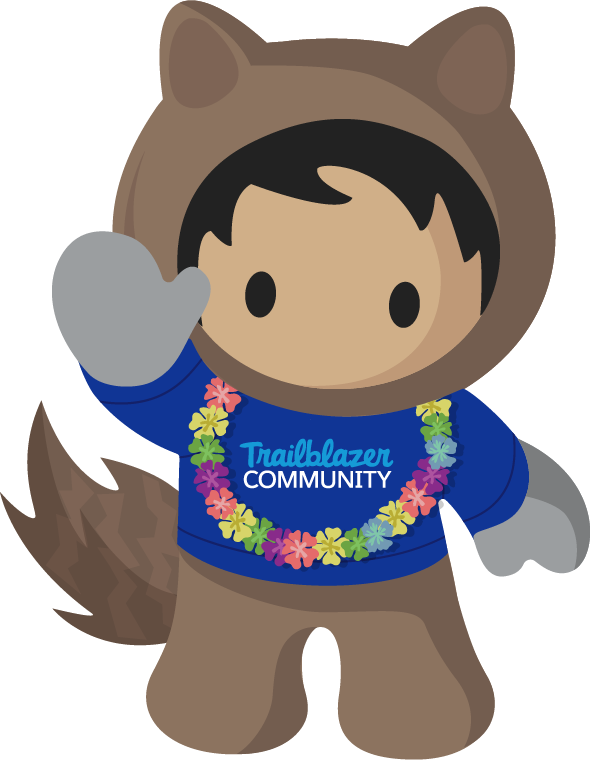 Winter 20
This presentation has not been created by Salesforce, Inc but is based on forward looking statements.

Statement under the Private Securities Litigation Reform Act of 1995: 
This presentation may contain forward-looking statements that involve risks, uncertainties, and assumptions. If any such uncertainties materialize or if any of the assumptions proves incorrect, the results of salesforce.com, inc. could differ materially from the results expressed or implied by the forward-looking statements we make. All statements other than statements of historical fact could be deemed forward-looking, including any projections of product or service availability, subscriber growth, earnings, revenues, or other financial items and any statements regarding strategies or plans of management for future operations, statements of belief, any statements concerning new, planned, or upgraded services or technology developments and customer contracts or use of our services. 
The risks and uncertainties referred to above include – but are not limited to – risks associated with developing and delivering new functionality for our service, new products and services, our new business model, our past operating losses, possible fluctuations in our operating results and rate of growth, interruptions or delays in our Web hosting, breach of our security measures, the outcome of any litigation, risks associated with completed and any possible mergers and acquisitions, the immature market in which we operate, our relatively limited operating history, our ability to expand, retain, and motivate our employees and manage our growth, new releases of our service and successful customer deployment, our limited history reselling non-salesforce.com products, and utilization and selling to larger enterprise customers. Further information on potential factors that could affect the financial results of salesforce.com, inc. is included in our annual report on Form 10-K for the most recent fiscal year and in our quarterly report on Form 10-Q for the most recent fiscal quarter. These documents and others containing important disclosures are available on the SEC Filings section of the Investor Information section of our Web site. 
Any unreleased services or features referenced in this or other presentations, press releases or public statements are not currently available and may not be delivered on time or at all. Customers who purchase our services should make the purchase decisions based upon features that are currently available. Salesforce.com, inc. assumes no obligation and does not intend to update these forward-looking statements.
Winter 20
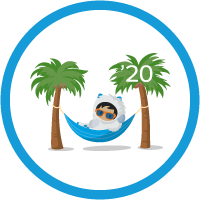 Sunsets
GA
Stuff We’ve Been Waiting For
Flows
Reports
Development
Release Schedule
Winter 20
Release Notes
https://releasenotes.docs.salesforce.com/en-us/winter20/release-notes/salesforce_release_notes.htm

Unofficial Snarky Abridged Edition
https://www.reddit.com/r/salesforce/comments/d1qc3r/winter_20_release_notes_abridged_edition/

Trailhead
https://trailhead.salesforce.com/en/content/learn/modules/winter-20-release-highlights
Sunsets
Original Territory Management
Schedule to retire in Summer 20
Migrate to Enterprise Territory Management
ETM now supported in LEX

Customizable Forecasting
Customizable Forecasting will be retired in Summer 20
Move to Collaborative Forecasts
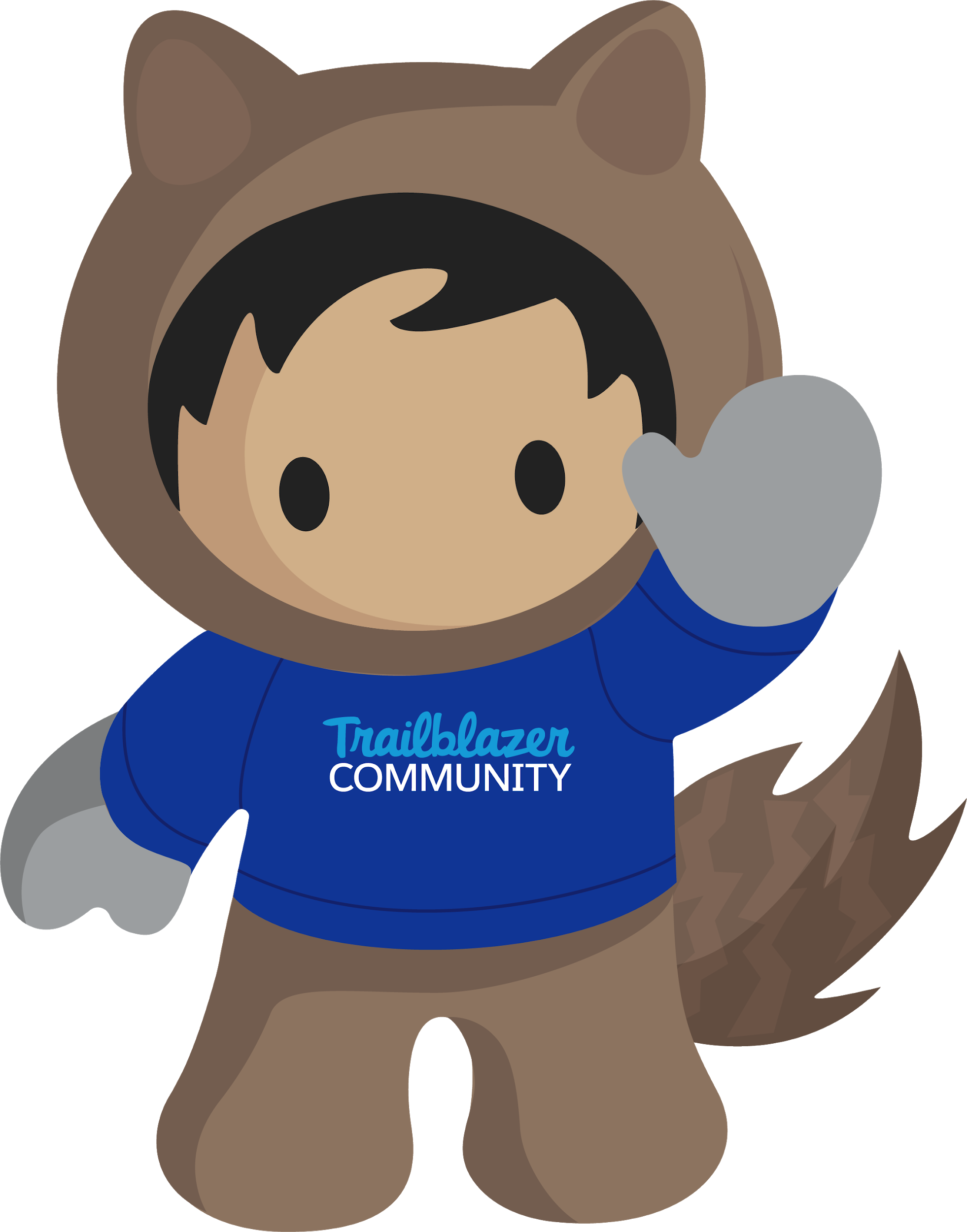 Sunsets
Data.com Prospector and Data.com Clean
Can no longer be renewed
Retiring on July 31, 2020

Cloud Flow Designer
Retiring in Winter 20
Replaced with Flow Builder
Same thing, different UI
GA
Things going General Availability this release
In App Guidance
Row level formulas
Where is this used button
Event Monitoring with Shield
Stuff We’ve Been Waiting For
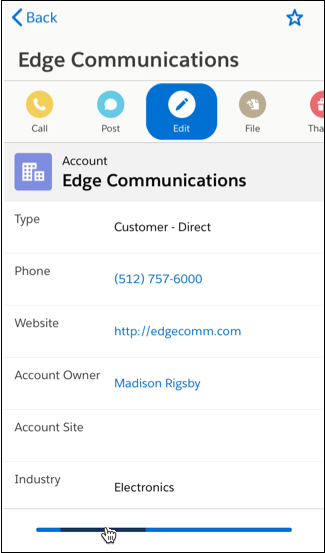 New Mobile App
Good news: It looks completely different
Bad news: It looks completely different
Signup at https://mobilebeta.salesforce.com
Available October 14
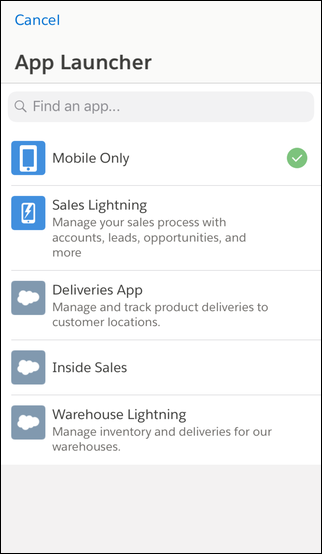 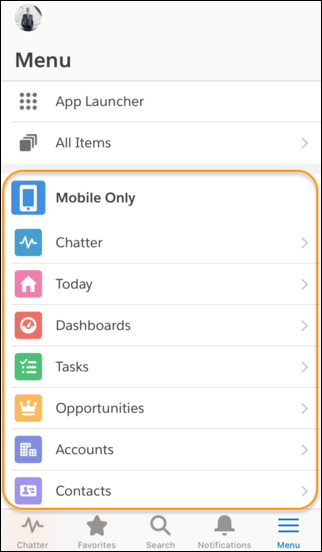 Stuff We’ve Been Waiting For
Recycle bin in Lightning
Finally!
Name changed to ‘Org Recycle Bin’
‘Restore’ instead of ‘Undelete’
‘Delete’ instead of ‘Empty’
Reports & Dashboards undelete not supported in Lightning

Printable list view in Lightning (Demo - Accounts object)
Less reason to go back to Classic

Mass actions on the list view search results (Demo - Cases object)
Pretty nice.
Stuff We’ve Been Waiting For
Signatures in Email Templates
{{{Sender.Signature}}} merge field

Complete Tasks in a Single Click (Demo)
In the Tasks List View or record Activity list

My team’s opportunities (Demo)
See opps owned by your role’s subordinates
Flows
Schedule flow
Run autolaunched flows on a schedule
Run once in the future or repeating
Can specify an object and filter
Limit of 250k/200*users per day
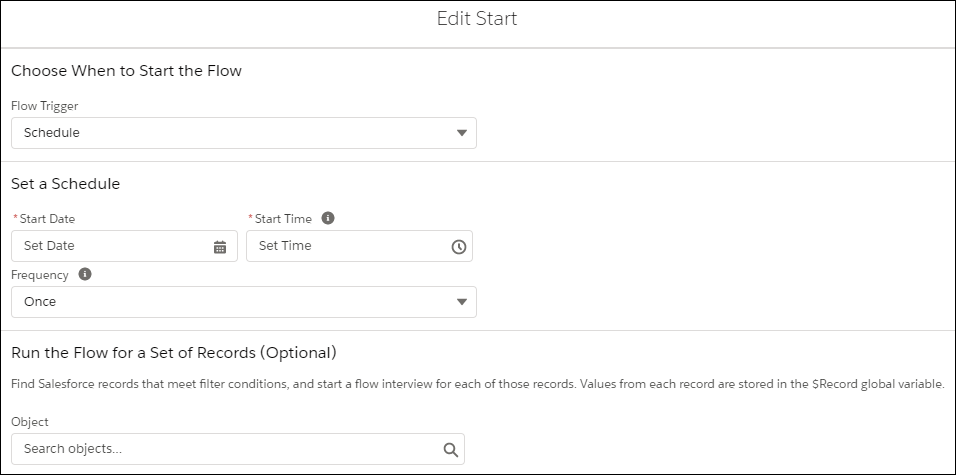 Flows
Conditionals in screens
Make screen components conditional
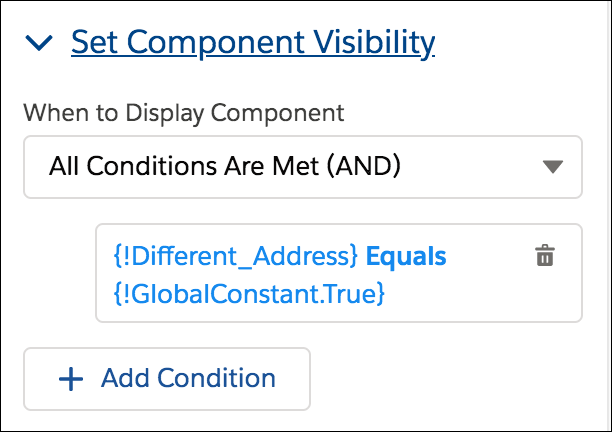 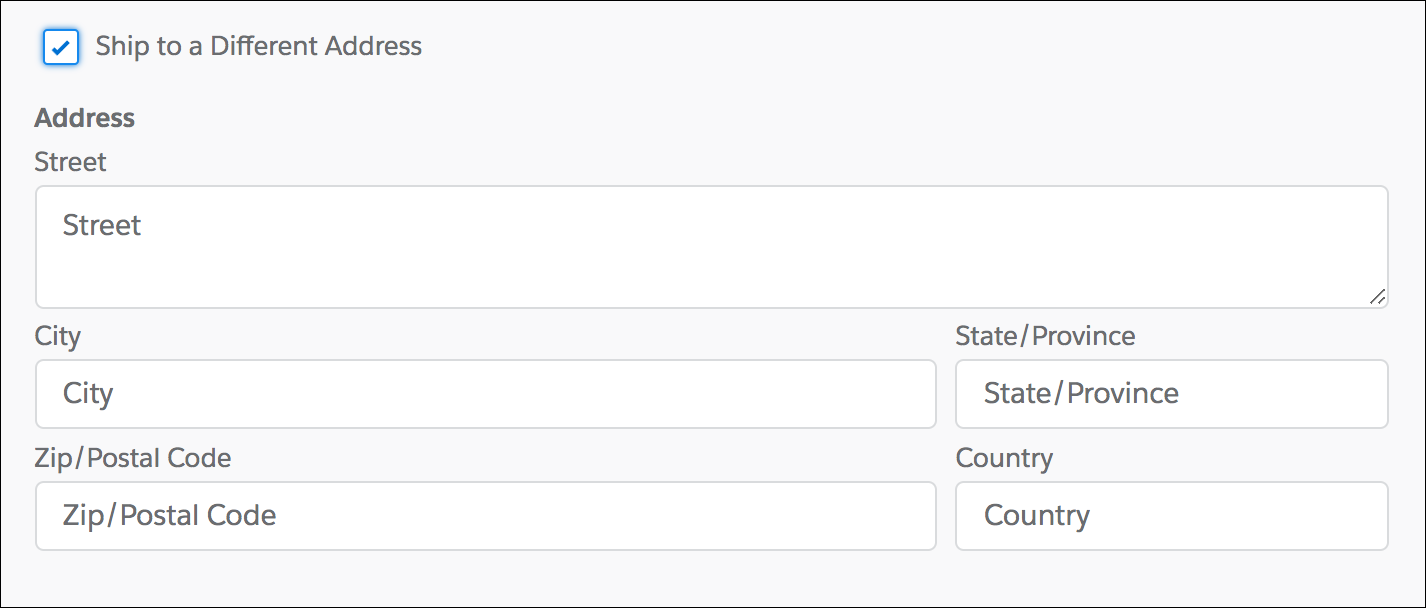 Flows
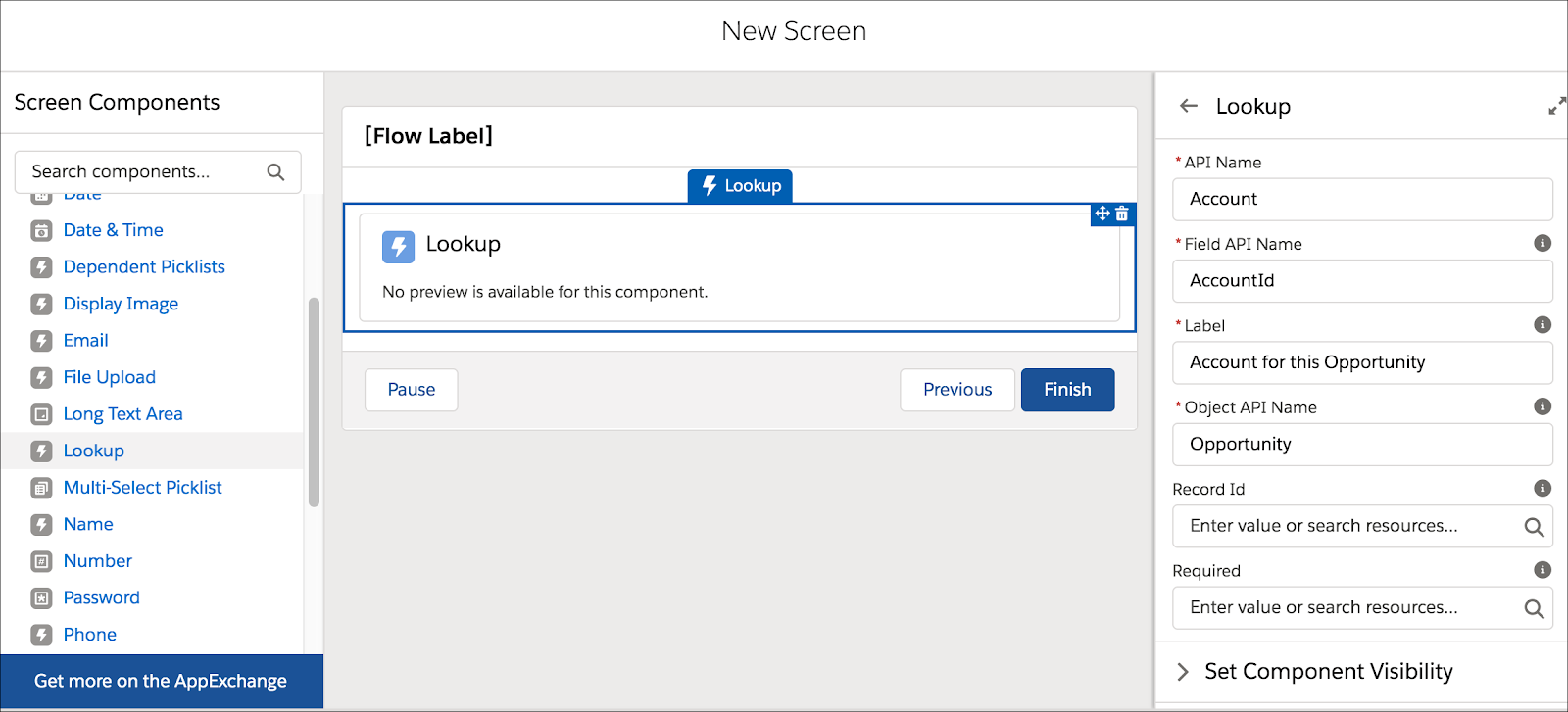 Lookups
Seriously, lookups?  That wasn’t day 1?
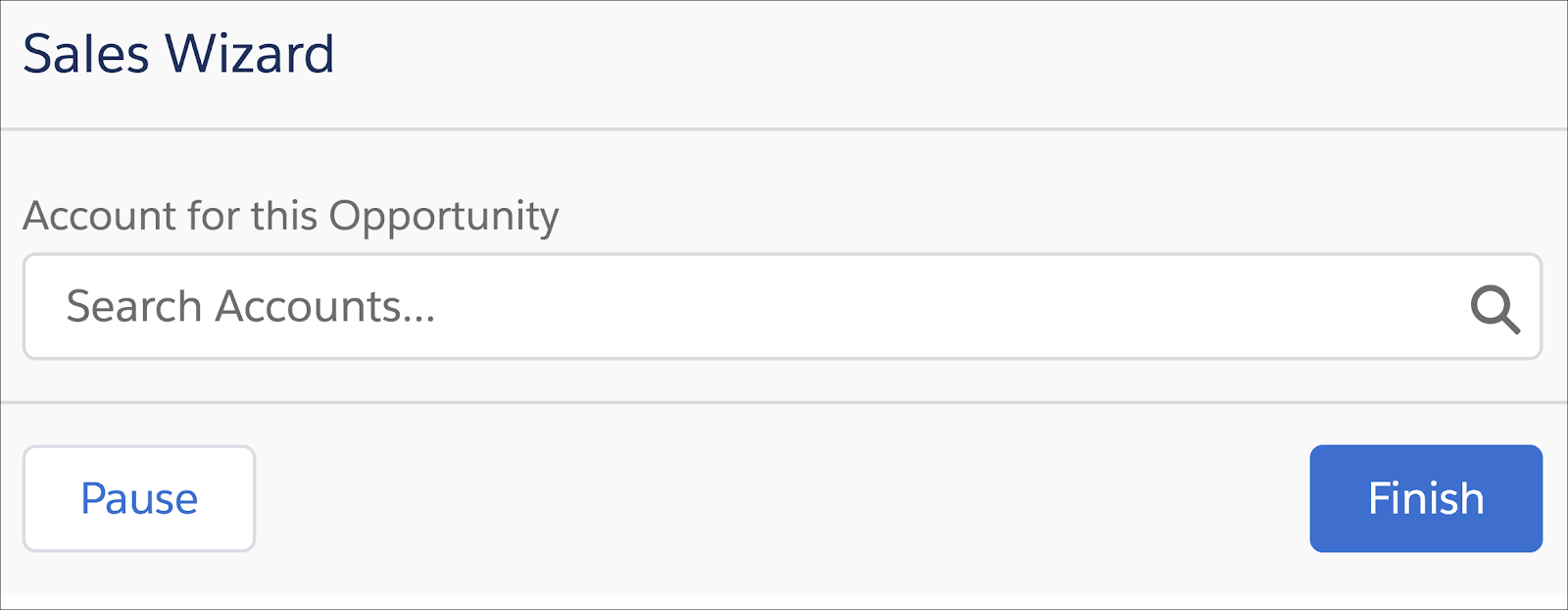 Flows
Flow Error Events
New platform event FlowExecutionErrorEvent
Combine with Apex or process builder
Subscribe to event, get email, send notification, post to chatter when a process/flow fails

Custom Notifications
Support for sending user’s notifications (bell icon) from a flow
Similar to feature released in Summer 19 for Process Builder
Reports
Field to Field Filter (beta, demo)
Filter based on relative field values
Example: find opportunities where Amount is greater than expected revenue

Unique Count (beta, demo)
Also known as the “Stop talking about the Power of 1, SteveMo” feature.
Count the distinct values on any column
Example: See how many individual accounts appear in an opportunity report
Development
International Email Addresses in Summer 20
Email fields will support non-Latin based characters
用户@例子.广告               (Chinese, Unicode)
अजय@डाटा.भारत               (Hindi, Unicode)
квіточка@пошта.укр          (Ukrainian, Unicode)
θσερ@εχαμπλε.ψομ            (Greek, Unicode)
Dörte@Sörensen.example.com  (German, Unicode)
коля@пример.рф              (Russian, Unicode)
Development
Lighting Web Components
Add LWC as a Custom Tab
Add LWCs to Flows
Add Flows to LWC
Share a single CSS style rule across multiple components

Query supported in Bulk API 2.0
Bulk queries are now available in Bulk API
Asynchronous processing of SOQL queries, designed for 10k records or more
All results returned in 1 set, not batches
Development
Layout Changes Delayed After Save
It will take about 15 to 60 minutes for record page layout changes to take effect on custom objects
Or logout/login again
This was done to improve performance
Turn off Persistent Caching in Setup in your sandboxes

Formula Recalculation (Demo)
Recalculate formulas without a DML in memory.
system.Formula.recalculateFormulas
Release Plan
Sandbox previews already upgraded

Production upgrade planned for October 5, 11, 12.

Verify your instance dates at https://status.salesforce.com/products/all/maintenances
Thank You For Coming!
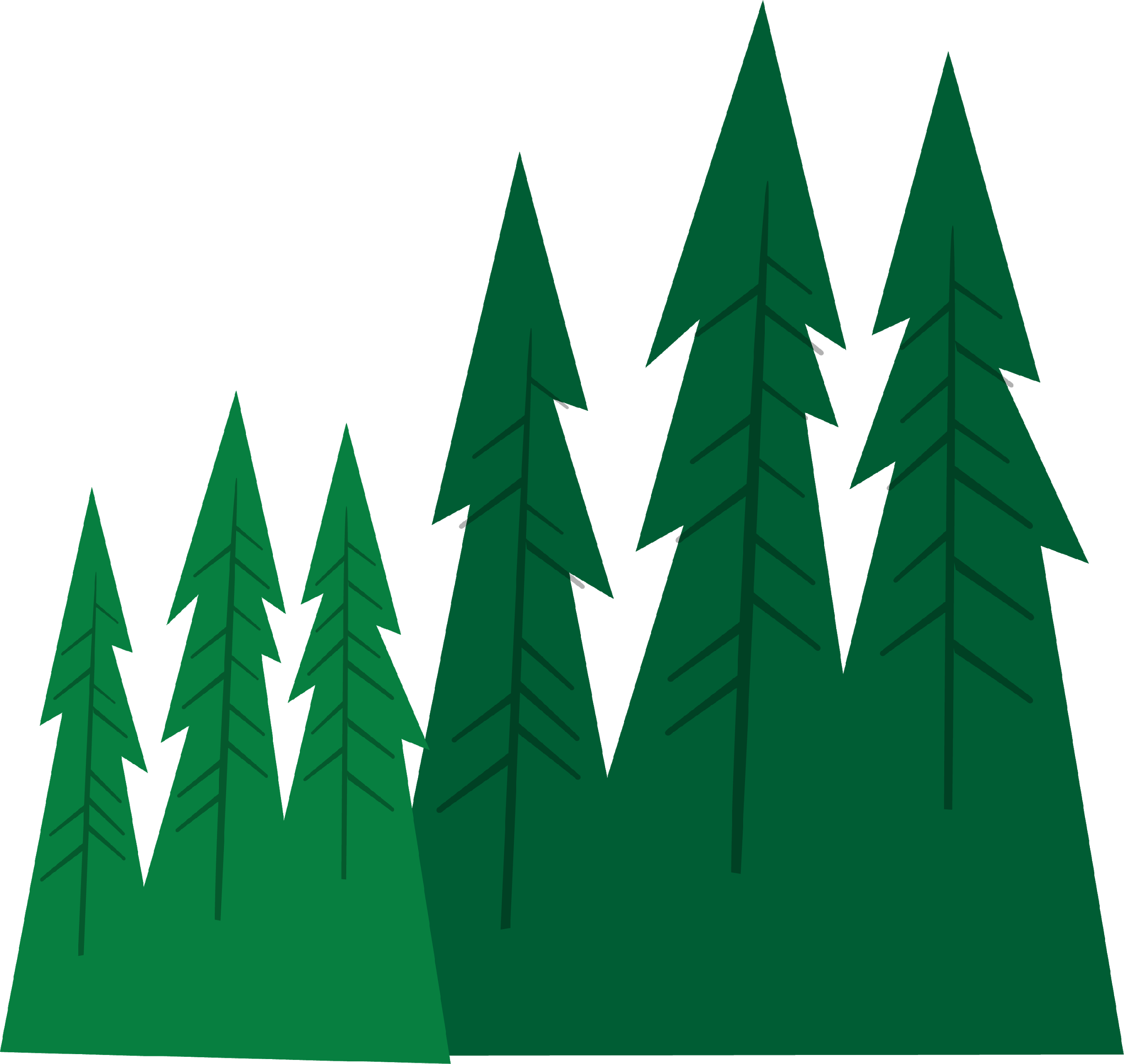 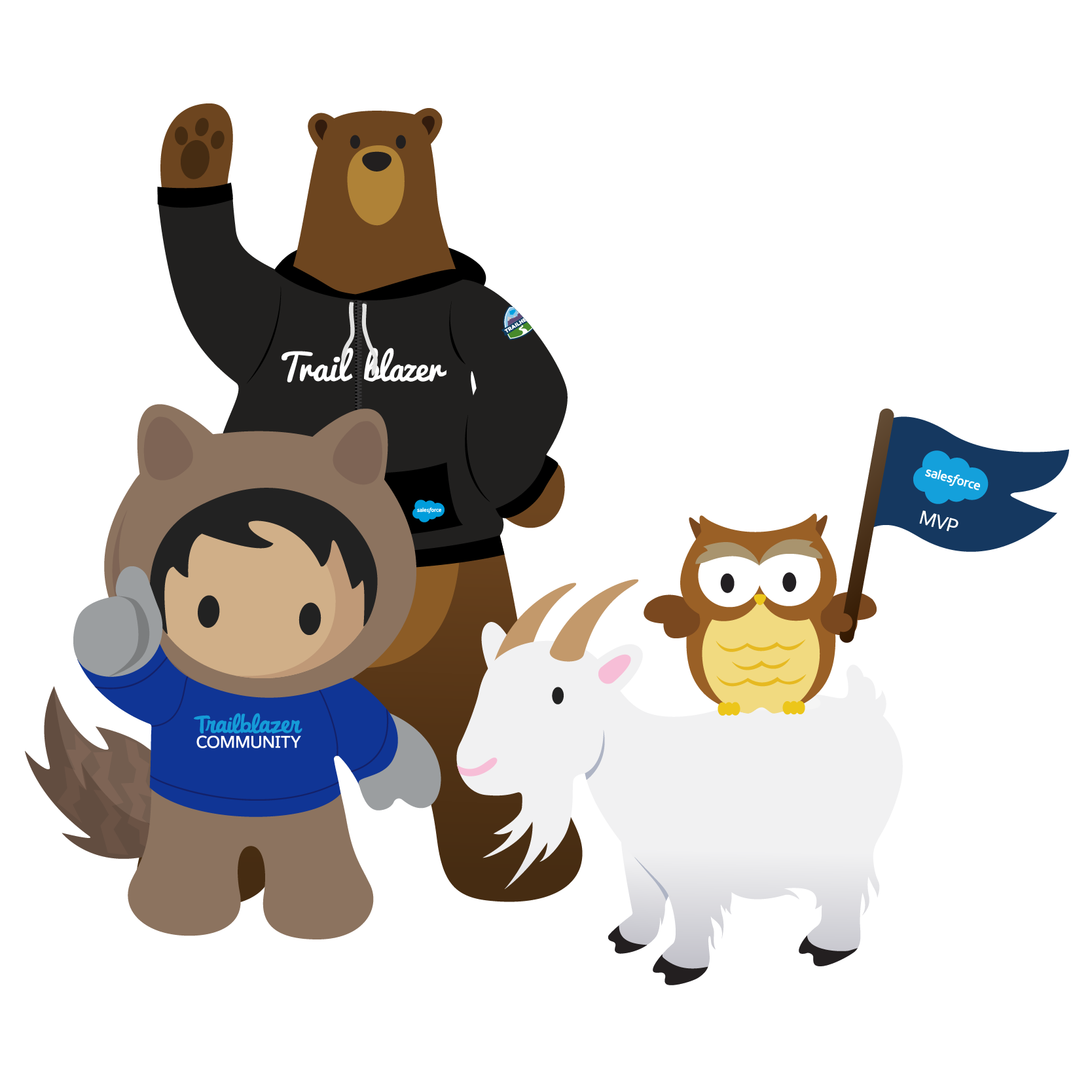 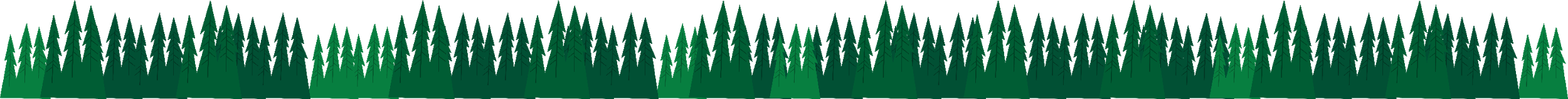